The Refugee Status Determination of Transgender Asylum-Seekers: a Queer Critique
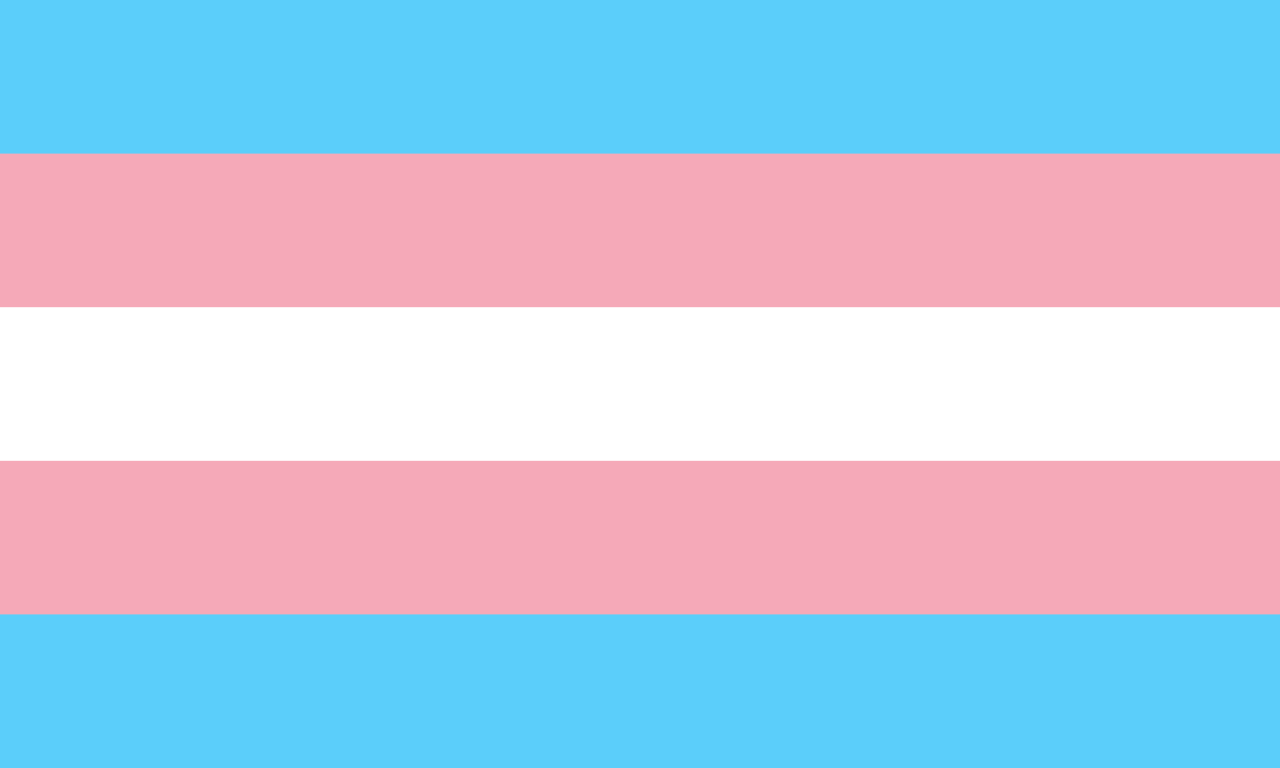 SOGICA Conference 2020 – Identities ii
irene.manganini@graduateinstitute.ch
Research question
How can a queer analysis of the refugee status determination process of transgender asylum-seekers help in showing us the way forward to rethink the global asylum system?
presentation
The law as it is - UNHCR definition of «transgender»
What goes wrong during its application – patterns of recurrent misinterpretations
Why does this happen – brief queer analysis
Transgender describes people whose gender identity and/or gender expression differs from the biological sex they were assigned at birth. Transgender is a gender identity, not a sexual orientation and a transgender individual may be heterosexual, gay, lesbian or bisexual. Transgender individuals dress or act in ways that are often different from what is generally expected by society on the basis of their sex assigned at birth. Also, they may not appear or act in these ways at all times. For example, individuals may choose to express their chosen gender only at certain times in environments where they feel safe. Not fitting within accepted binary perceptions of being male and female, they may be perceived as threatening social norms and values. This non-conformity exposes them to risk of harm. Transgender individuals are often highly marginalised and their claims may reveal experiences of severe physical, psychological and/or sexual violence. […]
UNHCR DEFINItion
UNHCR Guidelines on International Protection related to Claims to Refugee Status based on Sexual Orientation and/or Gender Identity [guidelines n.9]
Transgender describes people whose gender identity and/or gender expression differs from the biological sex they were assigned at birth. Transgender is a gender identity, not a sexual orientation and a transgender individual may be heterosexual, gay, lesbian or bisexual. Transgender individuals dress or act in ways that are often different from what is generally expected by society on the basis of their sex assigned at birth. Also, they may not appear or act in these ways at all times. For example, individuals may choose to express their chosen gender only at certain times in environments where they feel safe. Not fitting within accepted binary perceptions of being male and female, they may be perceived as threatening social norms and values. This non-conformity exposes them to risk of harm. Transgender individuals are often highly marginalised and their claims may reveal experiences of severe physical, psychological and/or sexual violence. […]
UNHCR DEFINItion
UNHCR Guidelines on International Protection related to Claims to Refugee Status based on Sexual Orientation and/or Gender Identity [guidelines n.9]
Transgender describes people whose gender identity and/or gender expression differs from the biological sex they were assigned at birth. Transgender is a gender identity, not a sexual orientation and a transgender individual may be heterosexual, gay, lesbian or bisexual. Transgender individuals dress or act in ways that are often different from what is generally expected by society on the basis of their sex assigned at birth. Also, they may not appear or act in these ways at all times. For example, individuals may choose to express their chosen gender only at certain times in environments where they feel safe. Not fitting within accepted binary perceptions of being male and female, they may be perceived as threatening social norms and values. This non-conformity exposes them to risk of harm. Transgender individuals are often highly marginalised and their claims may reveal experiences of severe physical, psychological and/or sexual violence. […]
UNHCR DEFINItion
UNHCR Guidelines on International Protection related to Claims to Refugee Status based on Sexual Orientation and/or Gender Identity [guidelines n.9]
Refugee status determinationWell-founded fear
Someone who:
“owing to wellfounded fear of being persecuted for reasons of race, religion, nationality, membership of a particular social group or political opinion, is outside the country of his nationality and is unable or, owing to such fear, is unwilling to avail himself of the protection of that country; or who, not having a nationality and being outside the country of his former habitual residence as a result of such events, is unable or, owing to such fear, is unwilling to return to it.”
Concealment HJ (Iran) and HT (Cameroon) v Secretary of State for the Home Department [2010]
Country of origin information No. 02/94109 (Rechtbank) [2004]
Late disclosure (sur place claims) A (C-148/13), B (C-149/13) and C (C-150/13) v Staatssecretaris van Veiligheid en Justitite, Judgment, ECJ Grand Chamber [2014]
Refugee status determinationpersecution
Someone who:
“owing to wellfounded fear of being persecuted for reasons of race, religion, nationality, membership of a particular social group or political opinion, is outside the country of his nationality and is unable or, owing to such fear, is unwilling to avail himself of the protection of that country; or who, not having a nationality and being outside the country of his former habitual residence as a result of such events, is unable or, owing to such fear, is unwilling to return to it.”
Criminalisation X, Y and Z v Minister voor Immigratie en Asiel, No. C-199/12-C-201/12, ECJ, [2013]
Refugee status determinationThe causal link
Someone who:
“owing to wellfounded fear of being persecuted for reasons of race, religion, nationality, membership of a particular social group or political opinion, is outside the country of his nationality and is unable or, owing to such fear, is unwilling to avail himself of the protection of that country; or who, not having a nationality and being outside the country of his former habitual residence as a result of such events, is unable or, owing to such fear, is unwilling to return to it.”
«For reasons of» S. Ardalan and D. Anker “Escalating Persecution of Gays and Refugee Protection: Comment on Queer Cases Make Bad Law” (Rochester, NY: Social Science Research Network, 2012).
Refugee status determinationMembership of a particular social group
Someone who:
“owing to wellfounded fear of being persecuted for reasons of race, religion, nationality, membership of a particular social group or political opinion, is outside the country of his nationality and is unable or, owing to such fear, is unwilling to avail himself of the protection of that country; or who, not having a nationality and being outside the country of his former habitual residence as a result of such events, is unable or, owing to such fear, is unwilling to return to it.”
Credibility No. T94- 07129 (Canada, 1995)
Refugee status determinationState protection
Someone who:
“owing to wellfounded fear of being persecuted for reasons of race, religion, nationality, membership of a particular social group or political opinion, is outside the country of his nationality and is unable or, owing to such fear, is unwilling to avail himself of the protection of that country; or who, not having a nationality and being outside the country of his former habitual residence as a result of such events, is unable or, owing to such fear, is unwilling to return to it.”
Internal relocation alternative UNHCR, “Guidelines on International Protection No. 4: ‘Internal Flight or Relocation Alternative’ Within the Context of Article 1A(2) of the 1951 Convention and/or 1967 Protocol Relating to the Status of Refugees,” HCR/GIP/03/04 (2003)
Queer legal theory provides a means to examine the structural assumptions and conceptual architecture that underpin the normative framework and operation of international law. The critical insights of queer theory can offer new insights into how international law works to reinforce unequal relations of power, resources and knowledge, and how this might be resisted.
Dianne Otto, Queering International Law: Possibilities, Alliances, Complicities, Risks, Routledge Research in International Law (Abingdon, Oxon; New York, NY: Routledge, 2017).
Queer legal theory
Power structuresunderpinning the asylum system
Border
Gender binary
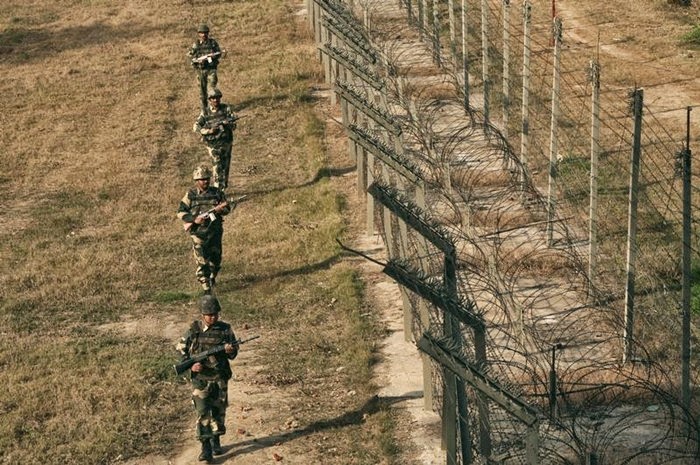 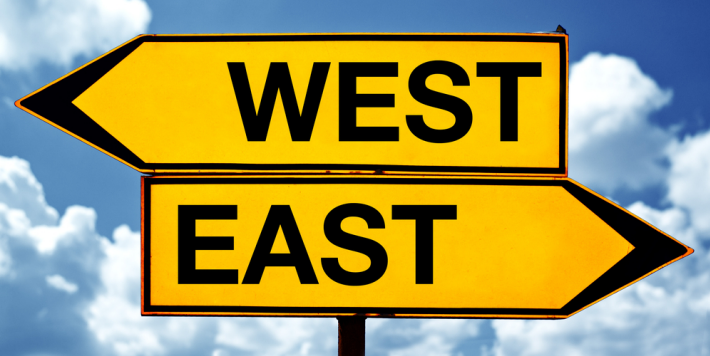 Western cultural supremacy
Power structuresunderpinning the asylum system
Border
Gender binary
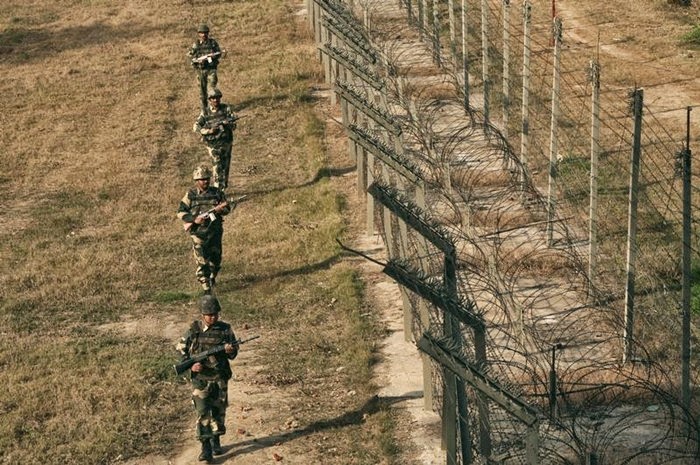 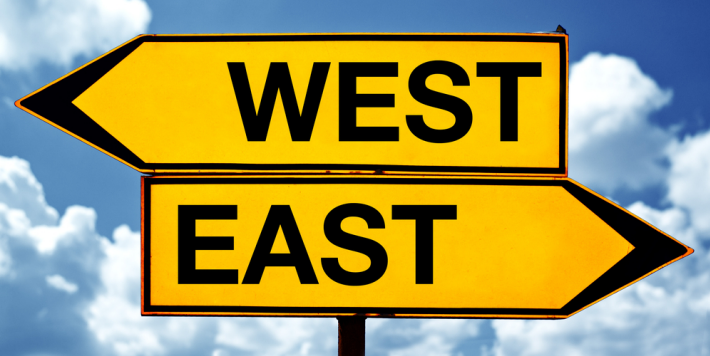 Western cultural stereotype
Power structuresunderpinning the asylum system
Border
Gender binary
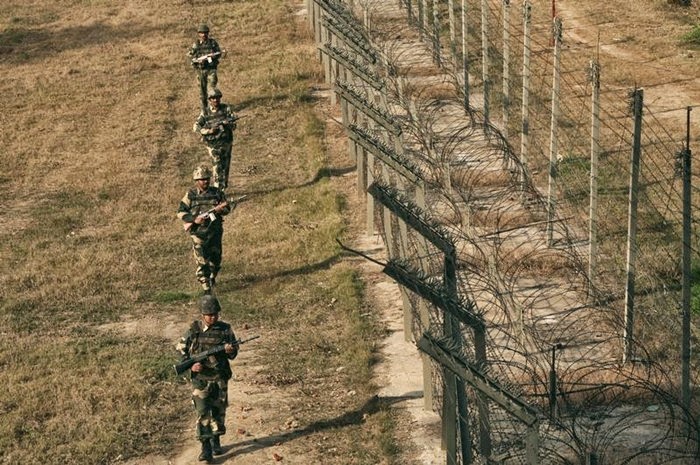 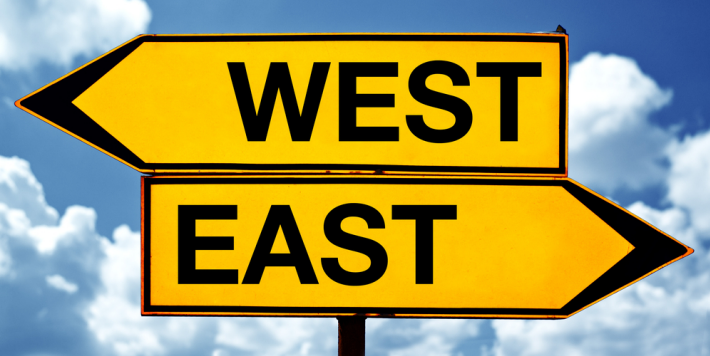 Western cultural supremacy
Power structuresunderpinning the asylum system
Border
Gender binary
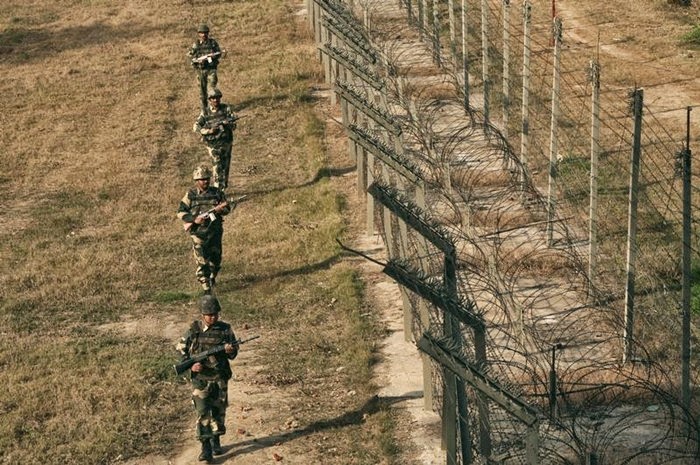 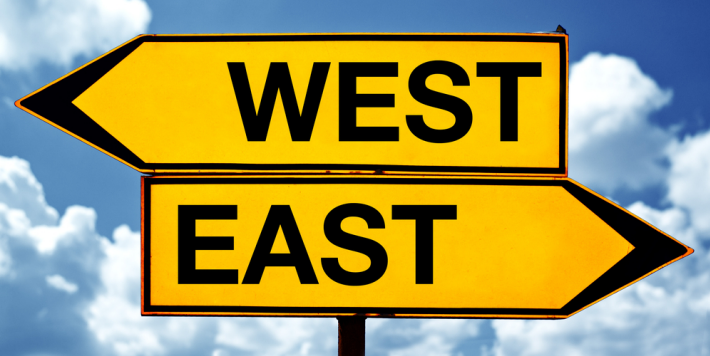 Western cultural stereotype
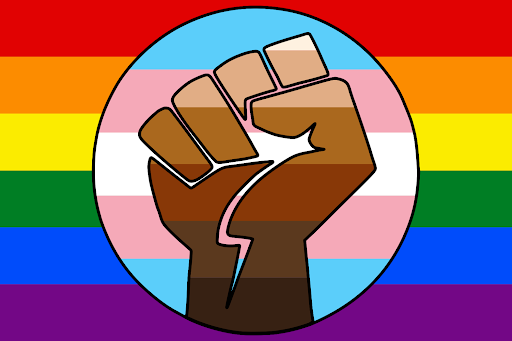 Queering international
refugee law
conclusion
Thank you!
irene.manganini@graduateinstitute.ch